UNIVERSIDADE ABERTA DO SUS – UNASUS
UNIVERSIDADE FEDERAL DE PELOTAS
Especialização em Saúde da Família
Modalidade a Distância
Atenção à saúde dos usuários hipertensos e diabéticos da Unidade de Nova Natal-Natal/RN
Orientadora: Érica Almeida Coelho
Aluna: Rafaela Menezes Souza Pessoa
Natal, 2014
Introdução
Caracterização da região:

Estado do Rio Grande do Norte: 3.013.740 (IBGE,2007);
Município de Natal: 774.230;
Bairro de Nova Natal: 22.000;
Introdução
Caracterização da Unidade de saúde:

6 ESF com saúde bucal;
Famílias cadastradas: 1012;
Pessoas cadastradas: 3698;
Plano de saúde: 253 (6,8%);
Pessoas acima de 15 anos: 3254.
Sem apoio do NASF.
Justificativa
Cobertura da População: 38%;

Doenças Cardiovasculares: principal causa de morbimortalidade;

Adequado acompanhamento, orientação, detecção precoce de lesão em órgãos-alvos e prevenção de complicações.
Objetivos
Objetivo Geral:


Melhorar a Atenção em Saúde para Hipertensos e/ou Diabéticos da Unidade de Saúde da Família Nova Natal, RN.
Objetivos
Objetivos Específicos:

Ampliação da a cobertura do Programa de Atenção à Hipertensão Arterial e à Diabetes Mellitus na UBS;

Melhorar a Qualidade da atenção a Hipertensos e Diabéticos na unidade de Saúde;

Melhorar a adesão de Hipertensos e Diabéticos ao programa;

Melhorar o registro das informações sobre o acompanhamento aos Hipertensos e Diabéticos;

Mapear hipertensos e diabéticos de risco para doença cardiovascular.
Metas
Ampliação da a cobertura do Programa de Atenção à Hipertensão Arterial e à Diabetes Mellitus na UBS:

Alcançar a cobertura mínima de 50% dos hipertensos e/ou diabéticos da área sendo cadastrados e acompanhados no programa Hiperdia na UBS.
Metas
Melhorar a Qualidade da atenção a Hipertensos e Diabéticos na unidade de Saúde:

Realizar exame clínico apropriado em 100% dos hipertensos e/ou diabéticos. 

Garantir a 100% dos hipertensos e/ou diabéticos a realização de exames complementares em dia de acordo com o protocolo

Priorizar a prescrição de medicamentos da farmácia popular para 100% dos hipertensos e/ou diabéticos cadastrados na unidade de saúde. 

Realizar avaliação da necessidade de atendimento odontológico em 100% dos hipertensos e/ou diabéticos.
Metas
Melhorar a adesão de Hipertensos e Diabéticos ao programa:

Realizar busca ativa de 100% dos Hipertensos e Diabéticos faltosas às consultas.

Melhorar o registro das informações sobre o acompanhamento aos Hipertensos e Diabéticos:

Manter ficha de acompanhamento de 100% dos hipertensos e/ou diabéticos cadastrados na unidade de saúde.
Metas
Mapear hipertensos e diabéticos de risco para doença cardiovascular:

Realizar estratificação do risco cardiovascular em 100% dos hipertensos e/ou diabéticos cadastrados na unidade de saúde.

Promoção da saúde.
Ações
Monitoramento e avaliação: Registro e ficha-espelho;
Realização de exame clínico apropriado;
Exames laboratoriais em dia;
Acesso aos medicamentos da farmácia popular/hiperdia.
Consultas em dia.

Organização e gestão do serviço: Garantir o equipamento necessário;
Triagem e acolhimento;
Visitas domiciliares a usuários faltosos;
priorizar o atendimento dos pacientes avaliados como de alto risco;
Manter as informações do SIAB atualizadas.
Ações
Engajamento público:
Orientações;
Grupos de hipertensos e diabéticos.

Qualificação da prática clínica:
Capacitar os ACS:
Cadastramento;
Orientar sobre a periodicidade da consulta;
Realizar estratificação de risco
Resultados
Alcançar a cobertura mínima de 50% dos hipertensos e/ou diabéticos da área sendo cadastrados e acompanhados no programa Hiperdia na UBS:
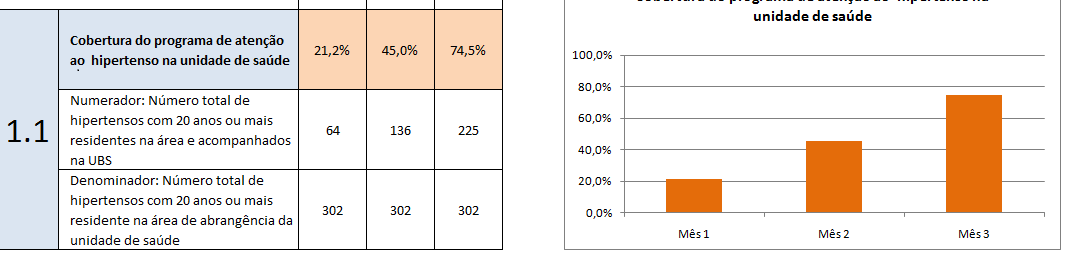 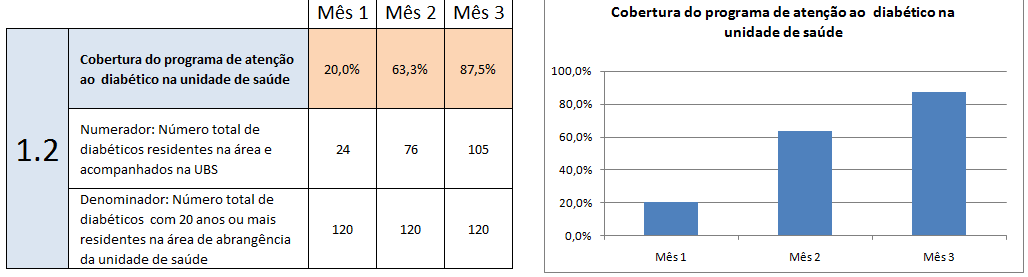 Resultados
Realizar exame clínico apropriado em 100% dos hipertensos e/ou diabéticos. 
Garantir a 100% dos hipertensos e/ou diabéticos a realização de exames complementares em dia de acordo com o protocolo.
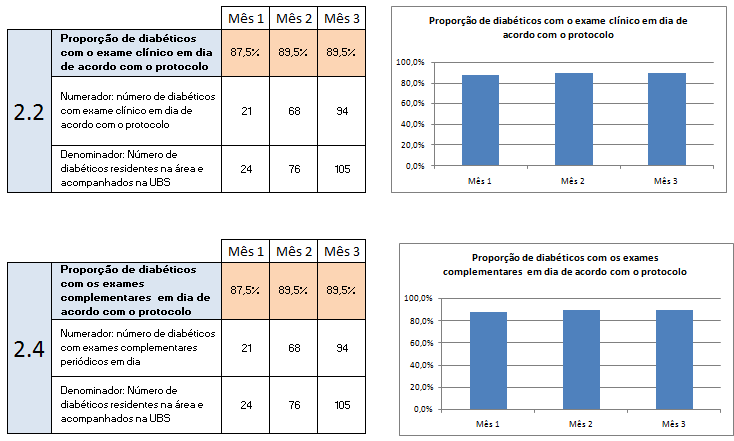 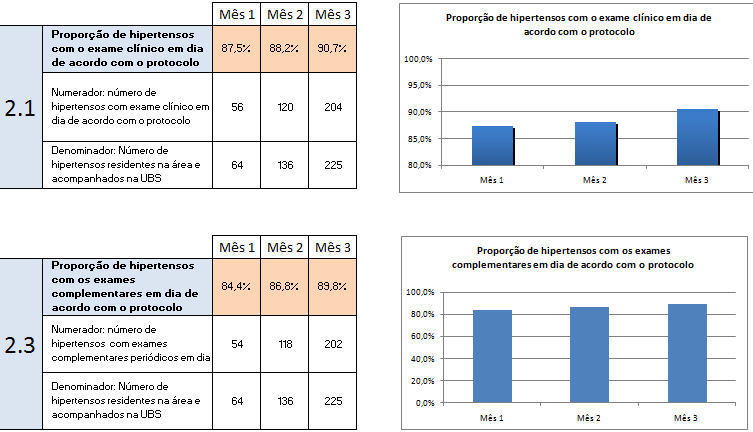 Resultados
Realizar avaliação da necessidade de atendimento odontológico em 100% dos hipertensos e/ou diabéticos.
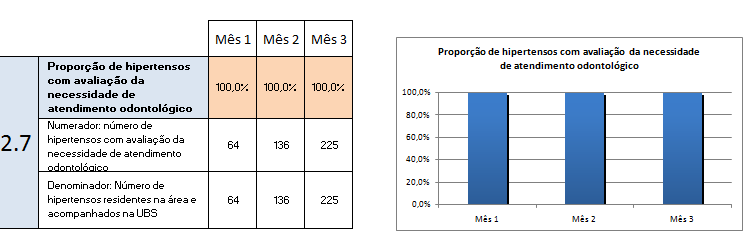 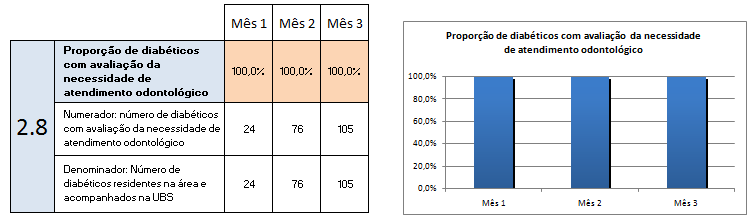 Resultados
Realizar estratificação do risco cardiovascular em 100% dos hipertensos e/ou diabéticos:
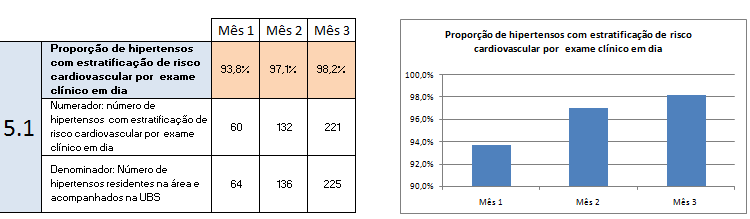 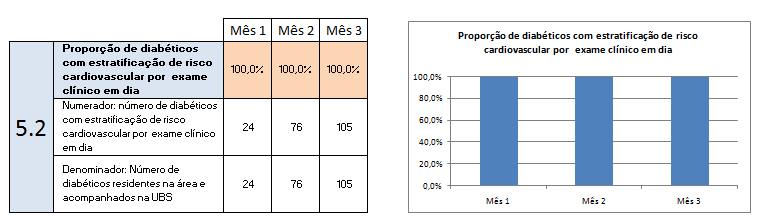 Resultados
Garantir orientação nutricional, prática regular de atividade física, riscos do tabagismo, higiene bucal a 100% dos hipertensos e/ou diabéticos.
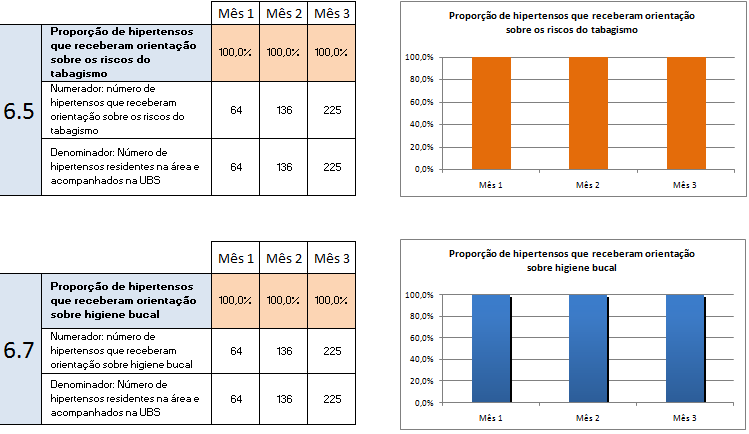 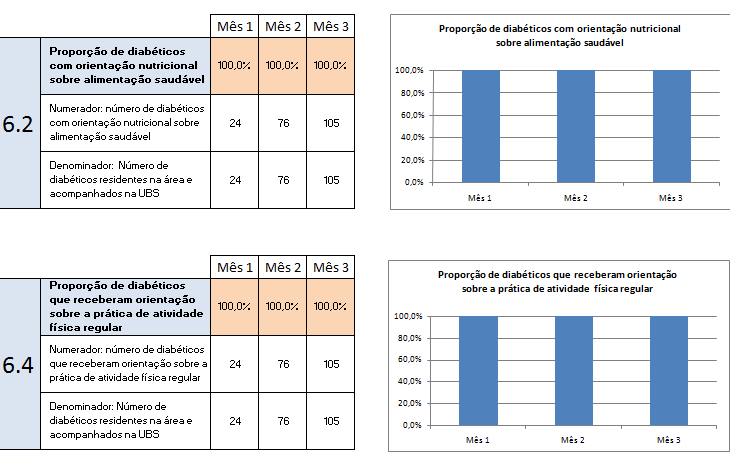 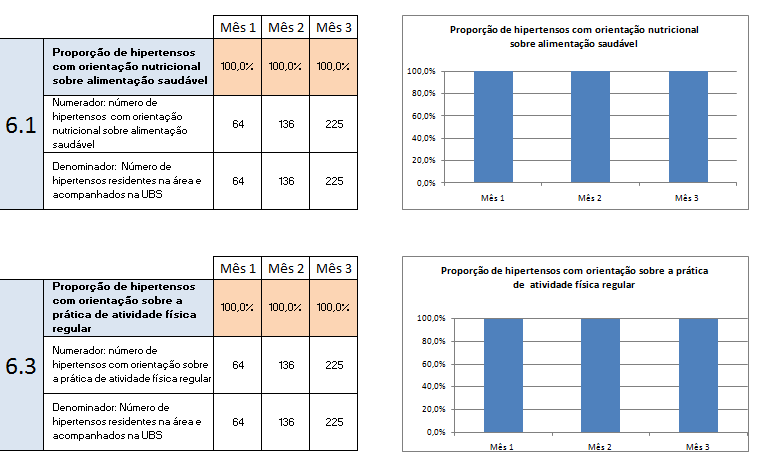 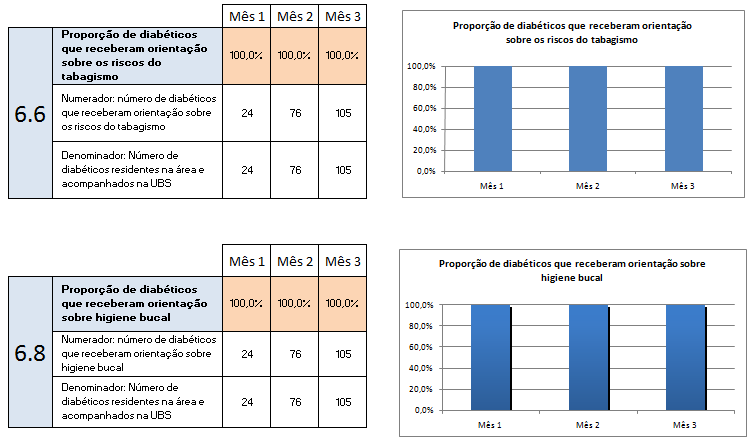 Discussão
Ampliação da cobertura;

Registro adequado;

Acolhimento e triagem;

Capacitação da equipe;

Qualificação da assistência;

Boa aceitação da população;

Impactos para a comunidade;

Continuação do Projeto.
Aprendizagem
Crescimento pessoal e profissional;

Parte de um processo de trabalho;

Envolvimento com os usuários.
Imagens
GRUPO DE HIPERTENSOS E DIABÉTICOS
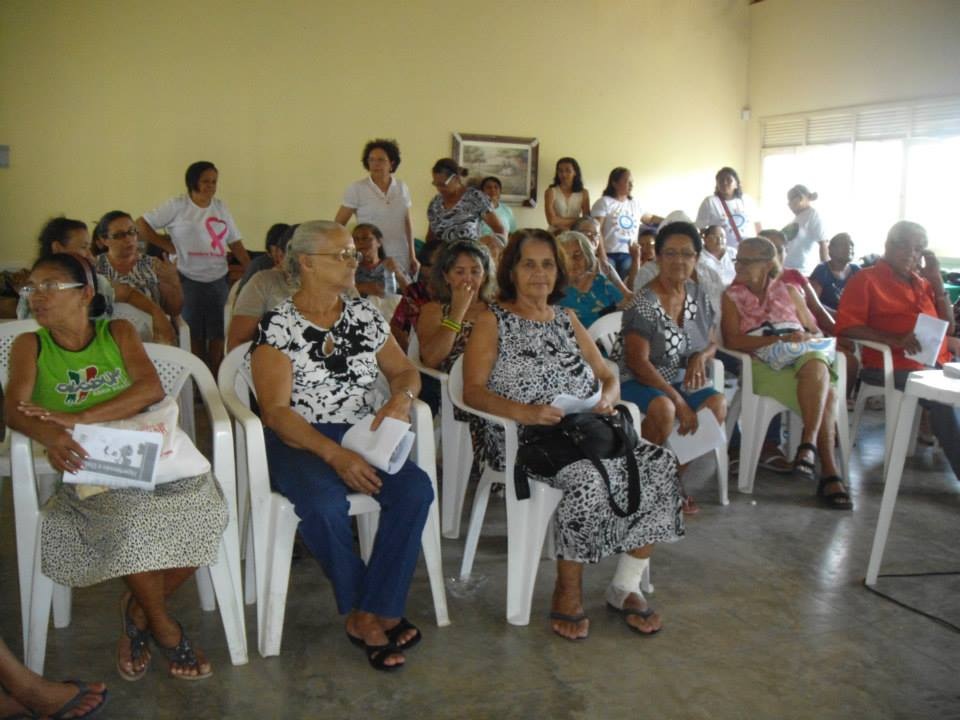 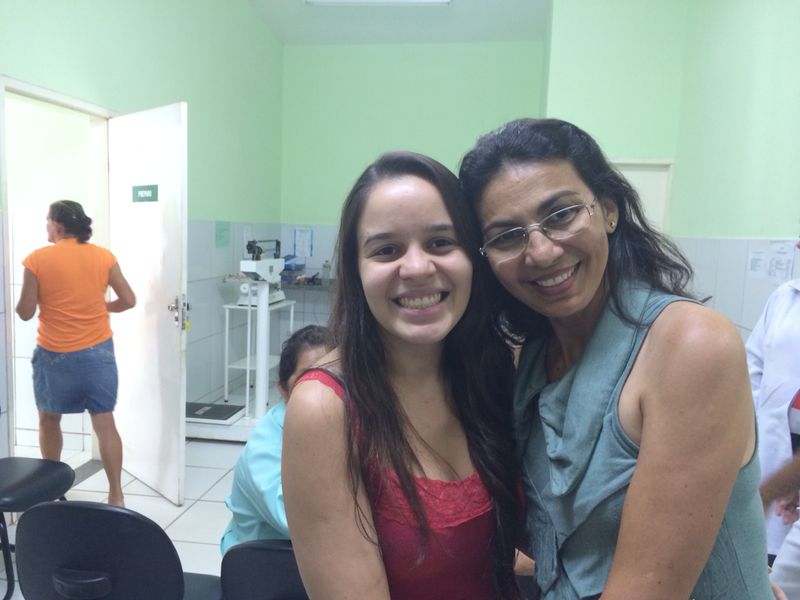 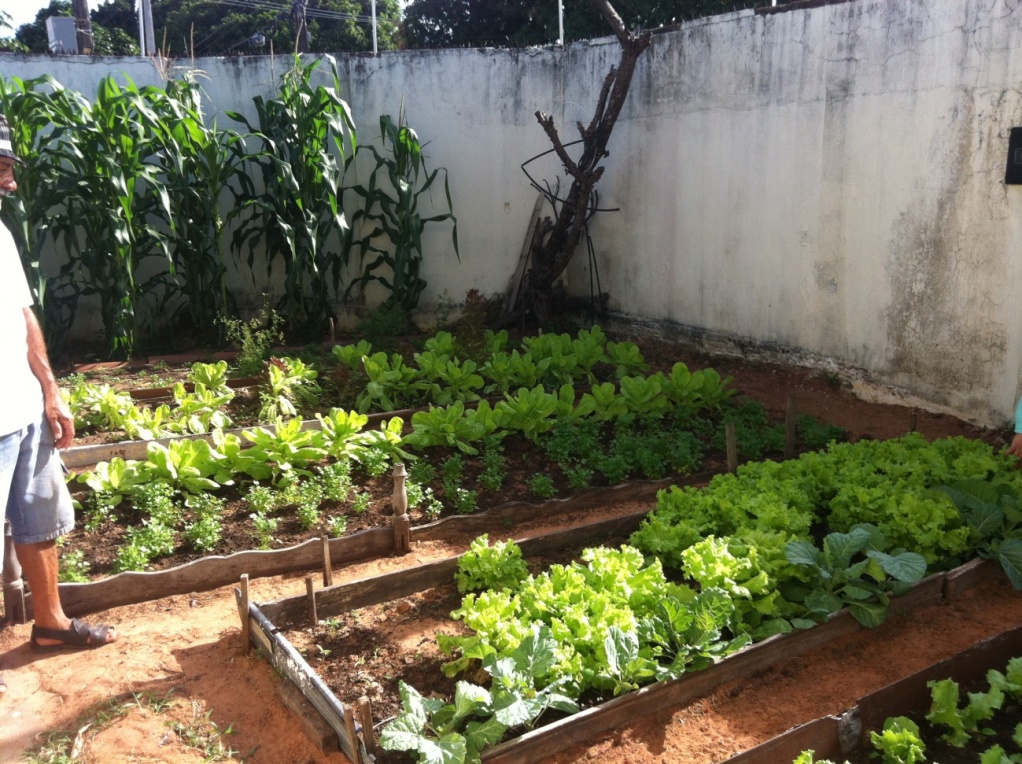 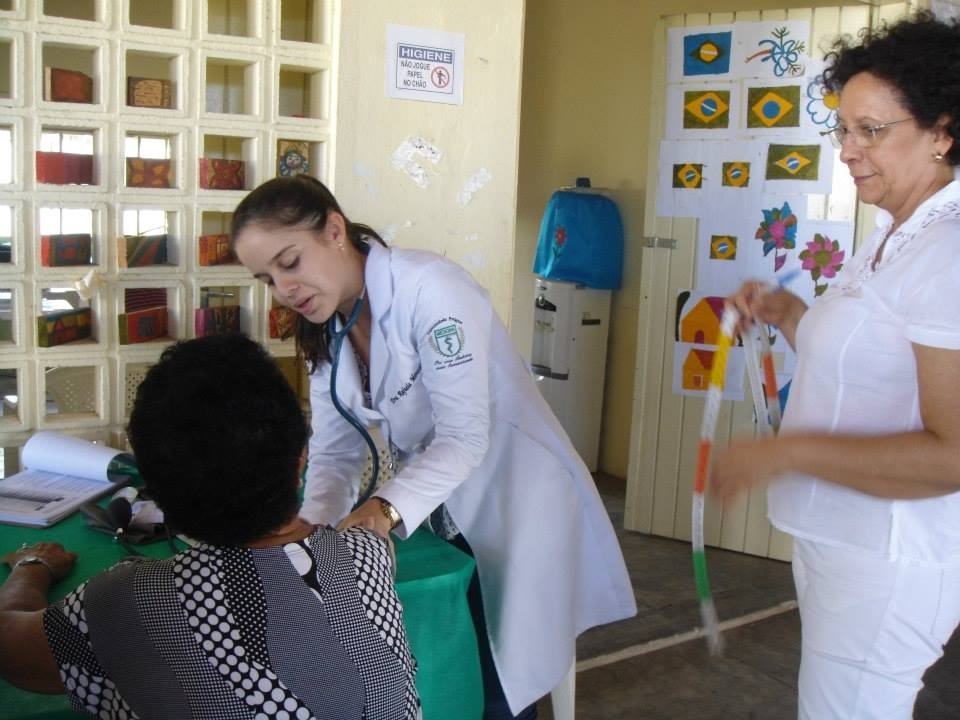 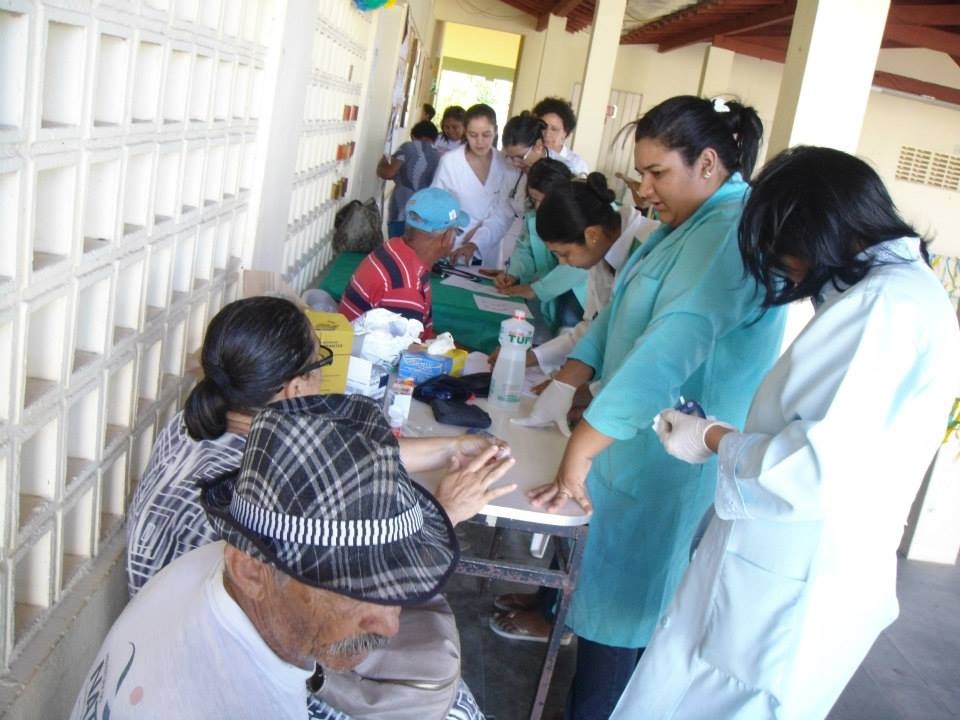 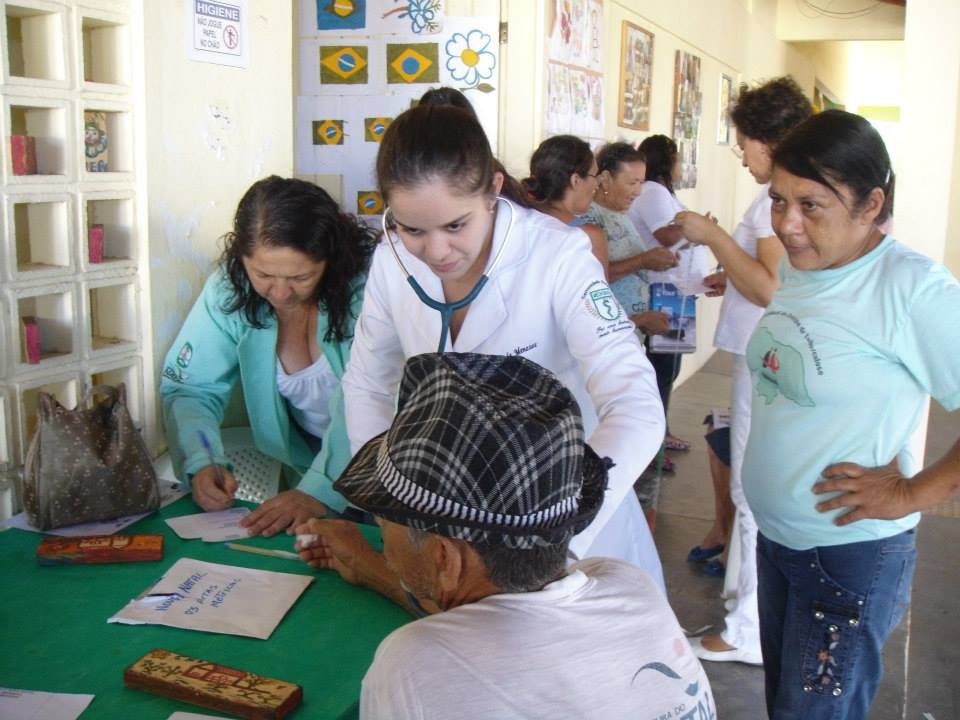 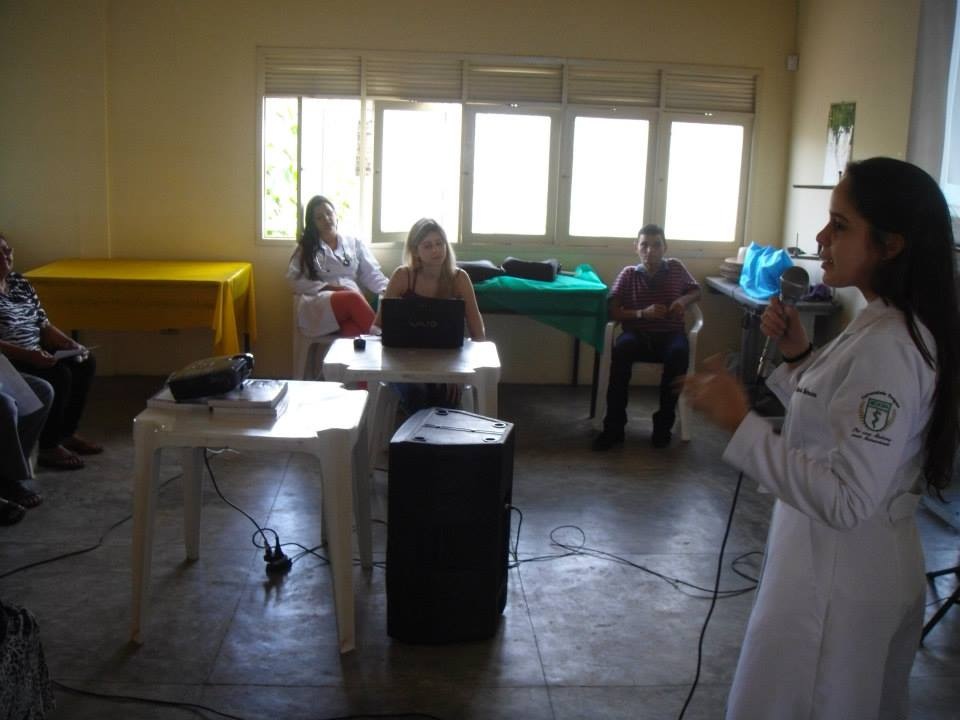 Obrigada!
Equipe 43 – UBS Nova Natal;
Orientadora Érica Almeida.
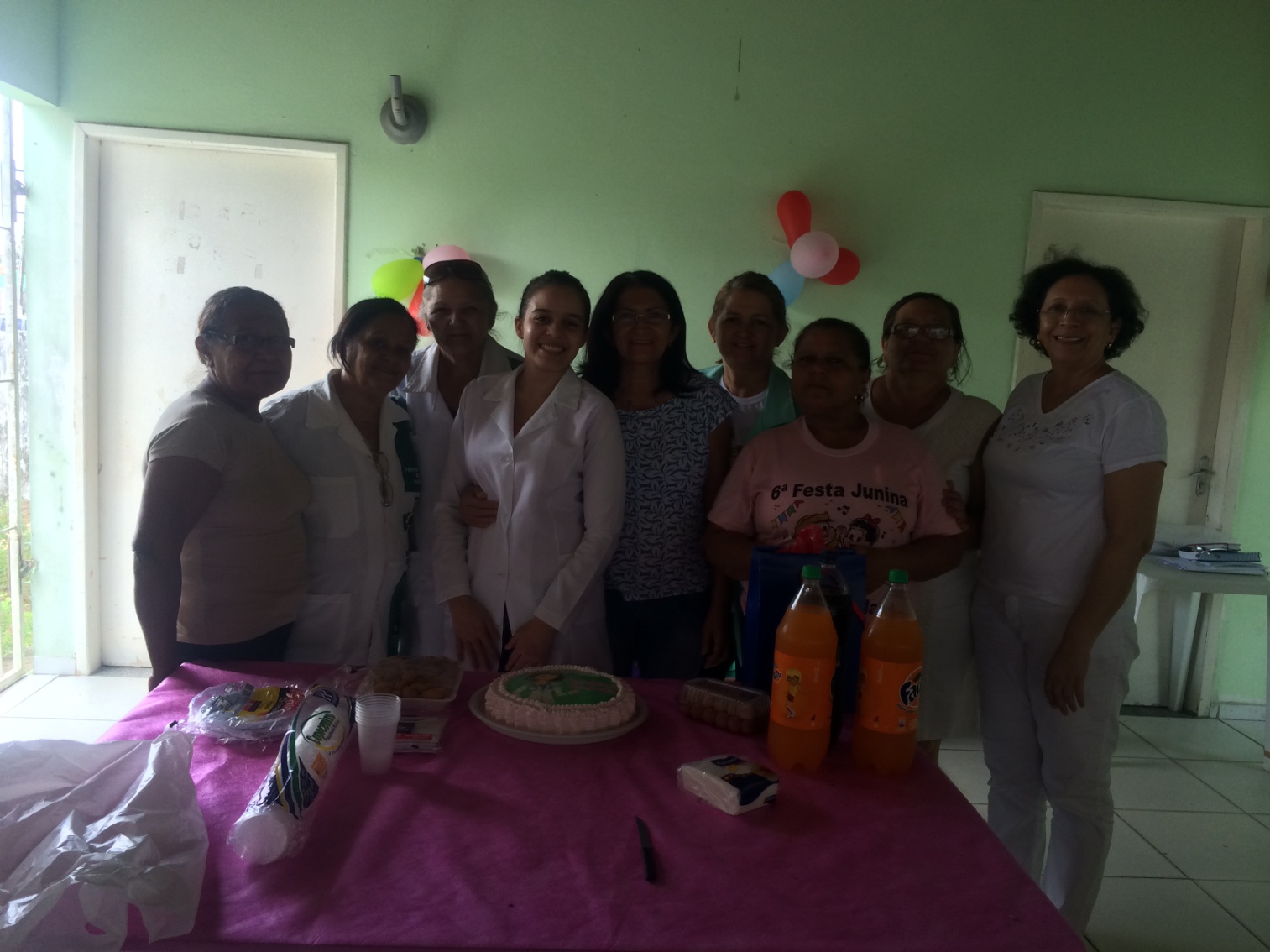 Referências
BRASIL. Ministério da Saúde. Secretaria de Atenção à Saúde. Departamento de Atenção Básica. Hipertensão arterial sistêmica para o Sistema Único de Saúde. Brasília: Ministério da Saúde, 2006a. 58 p. 
	
BRASIL. Ministério da Saúde. Secretaria de Atenção à Saúde. Departamento de Atenção Básica. Diabetes Mellitus. Brasília: Ministério da Saúde, 2006b. 64p. 
OPEZ-JARAMILLO, Patricio et al. Consenso latino-americano de hipertensão em pacientes com diabetes tipo 2 e síndrome metabólica. Arq Bras Endocrinol Metab [online]. 2014, vol.58, n.3, pp. 205-225. ISSN 0004-2730.
Reuler JB, Magarian GJ, et al. Hypertensive emergencies and urgencies. Definition, recognition, and management. Journal of General Internal Medicine 1988; 3(1):64-74.
Organização Pan-Americana da Saúde. Linhas de cuidado: hipertensão arterial e diabetes. / Organização Pan-Americana da Saúde. Brasília: Organização Pan-Americana da Saúde, 2010.